Fundamental Concepts Of Preventive Medicine (health & Disease)Otorhinolaryngology Module Iblock X
Dr Imrana Saeed (APMO),Dr Mahjabeen Qureshi (Sr. Demonstrator)
1
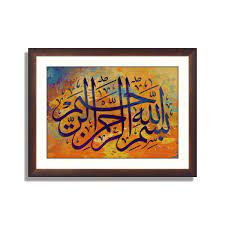 2
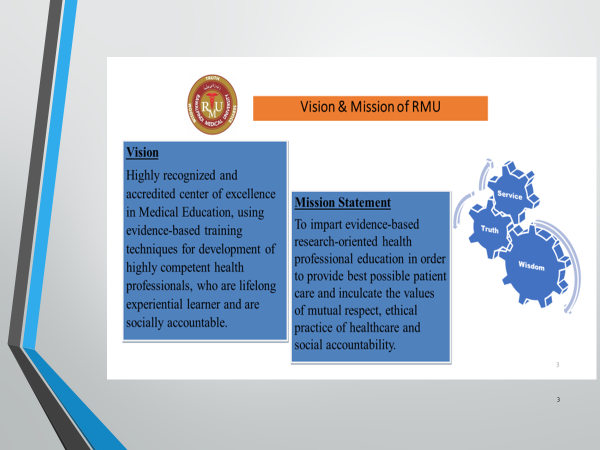 3
Prof Umar model
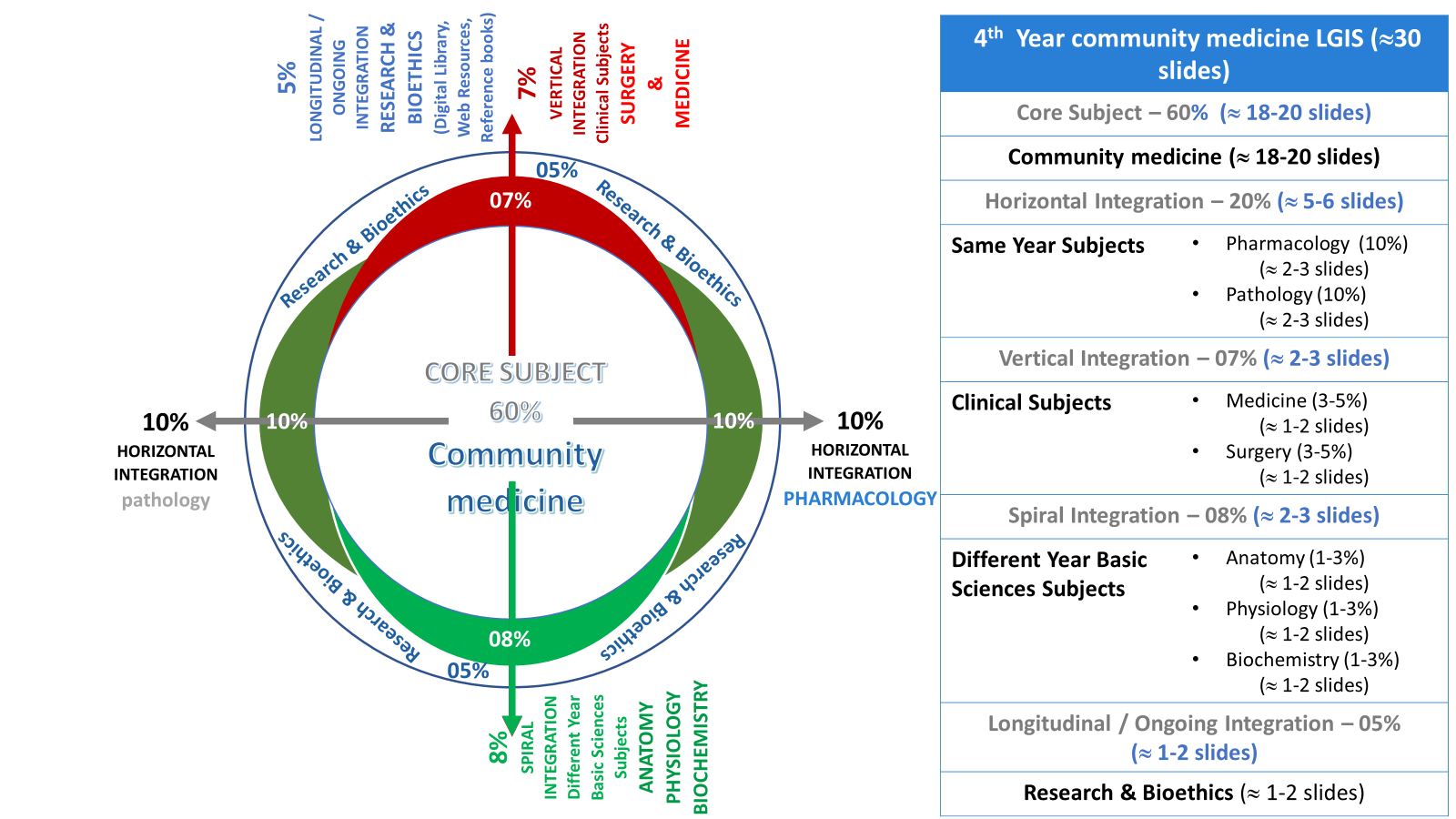 4
Sequence Of Lecture
Introduction						05
Core concept						25
Brain storming                                       02
Vertical integration with ENT			02
Digital Library References			02
( Research, Bioethics)
EOLA(End of lecture assessment)    	01
Suggested readings			   	01
5
Learning Objectives
At the end of large group interactive session students will be able to
Differentiate b/w community medicine and clinical medicine

Comprehend public health aspects of Health & disease
 
Explain well being and positive health

Appraise different dimensions of health

Relate dimensions of health with its determinants 

Able to read relevant research articles
6
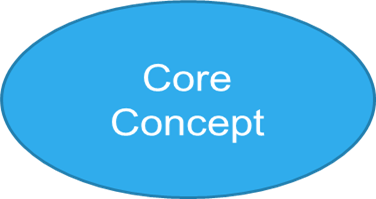 Evolution Of Community Medicine(History Of Medicine) : Introduction
Stages seen in the history of medicine:
Stone age
5000 BC: Indian medicine
2700 BC: Chinese medicine (system of barefoot doctor, System of acupuncture)
2000 BC: Egyptian medicine (manuscript of papyrus)
7
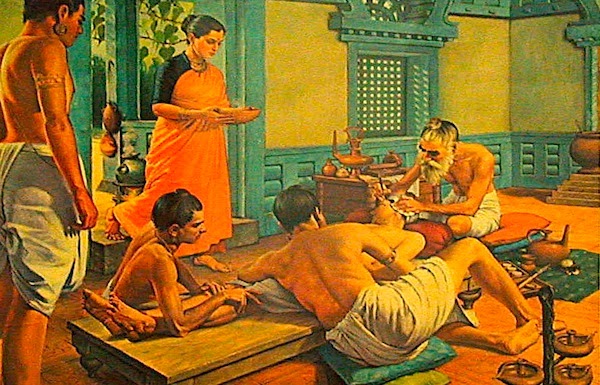 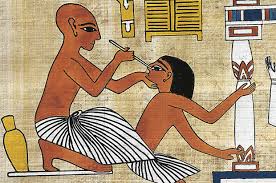 Egyptian Medicine
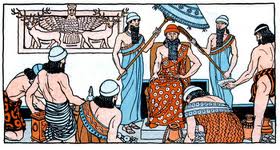 Indian Medicine
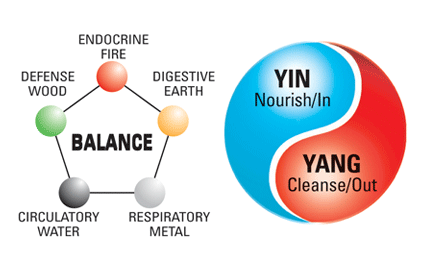 Mesopotamian Medicine
Chinese Medicine
Evolution Of Community Medicine(History Of Medicine)
History of Bioethics
Stages seen in the history of medicine:
2000 BC: Mesopotamian medicine  (Babylonian code of Hammurabi)
460 BC: Greek medicine (Hippocrates oath) “father of medicine”
Arabo-Persian Medicine (Alexandria school of medical education )
130 AD: Roman medicine inspired by Greek (Galen)
500 to 1500 AD: Middle ages (Dark ages of medicine, fall of Roman empire)
9
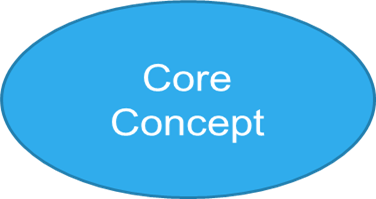 What Is Community Medicine????
DEFINITION (WHO)
A system of delivery of comprehensive health care to the people by a health team in order to improve the health of the community.
10
[Speaker Notes: comprehensive care treats the whole person, including their physical, emotional, psychological, educational, financial, and vocational factors. 
It involves timely diagnosis, personalized treatment plans, and continuity of care. 
It also refers to the Delivery of personal as well as impersonal (sanitation, water supply, good waste disposal, town planning) health services. so it’s a team work]
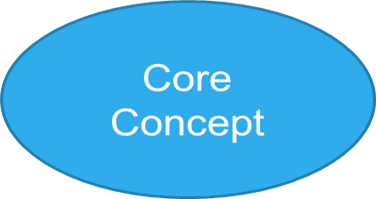 11
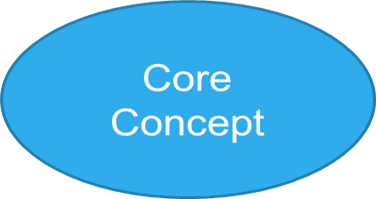 12
Public Health
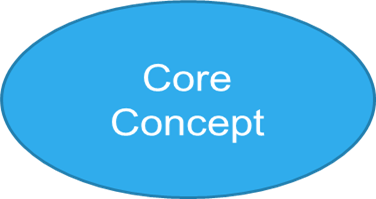 The science & art of preventing disease, prolonging life and promoting health through organized community measures.

Changing Concepts In Public Health

1. Disease control Phase (1880-1920) sanitary reforms and legislation
2. Health Promotional Phase (1920-1960) through organized  efforts
3. Social engineering Phase ( 1960-1980) controlling risk factors
4. “Health for All” phase (1981-2000)  remove health inequalities
13
[Speaker Notes: (Viva question)Science
Public health professionals use scientific methods to study the causes of disease and how to prevent them. This includes using epidemiology, a statistical science, to describe the spread of disease. 
Art
Public health professionals use artistic skills to promote health and improve the quality of life for people. This includes educating people about personal hygiene and organizing medical services]
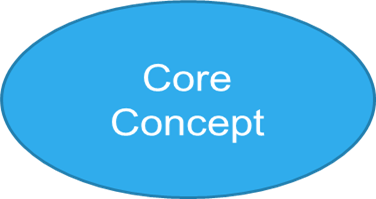 Changing Concepts Of Health
14
What Is  Health ?? Interactive Session
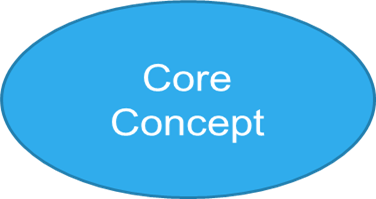 WHO Definition
		“ Health is a state of complete physical, mental and social well-being and not merely the absence of disease or infirmity.” 
Criticism: 
	Health is not a “state”. 
	More idealistic than realistic.
Other dimensions 
Spiritual, emotional, vocational, cultural, philosophical, curative, preventive
15
What Is Disease? (Brainstorming)Interactive Session
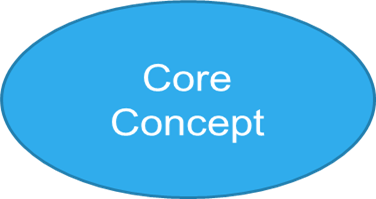 Disease: (dis-ease) physiological state
“ A condition in which body health is impaired, a departure from a state of health, an alteration of the human body interrupting the performance of vital functions.” (Webster’s Dictionary). 
Illness (socio-psychological state)
“ A subjective state in which the person perceives himself of being unwell”
Sickness
 “ A state of social dysfunction” (a role which a person performs when one is well)
16
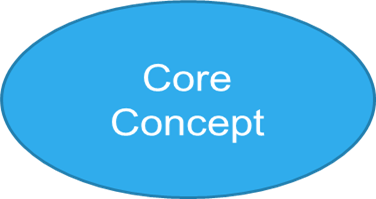 Spectrum Of Health
Health is not static rather a dynamic phenomena. 
Health and disease lie along a continuum and there is no single cut-off point. 
The lowest point on the health-disease spectrum is death and the highest point corresponds to the WHO definition of “Positive Health.”
17
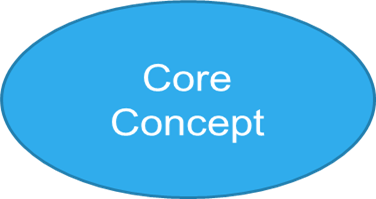 Spectrum Of Health
Positive health
 Better health
 Freedom from sickness
Unrecognized sickness
 Mild sickness
 Severe sickness
 Death
18
Positive Health
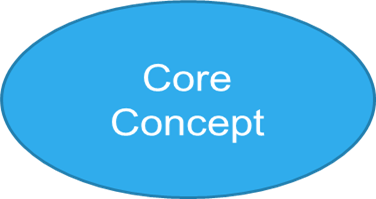 The perfect functioning of the body and mind:
Biologically
Psychologically
Socially
Is it possible?????
New concept ………???? Of health by WHO …???
19
Concept Of Wellbeing
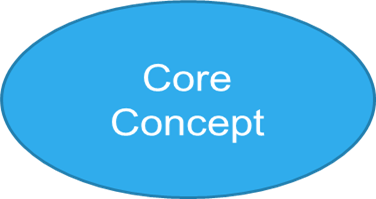 20
Standard Of Living---Objective Component Of Well Being
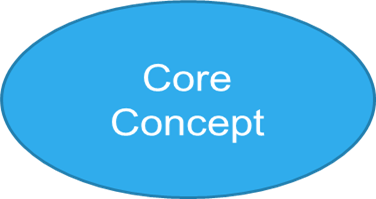 The following services (effect health) may all be used individually as measures of socioeconomic status and collectively as an index of the ‘Standard of Living’.
  Income and occupation
  standards of housing, 
  sanitation and nutrition, 
  level of provision of health,educational, recreational services
 
Gross difference in diff countries. Measured by GNP per capita
21
[Speaker Notes: GNP is the value of all goods produced by country's citizens both domestically and abroad. GDP value of domestic goods produced within nations borders]
Level Of Living---Objective Component Cont..
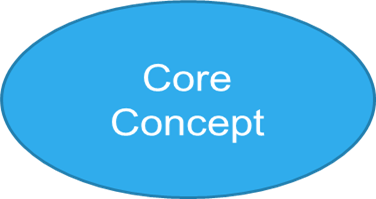 1. Health
2. Food consumption
3. Education
4. Occupation
5. Housing
6. Social security
7. Clothing 
8. Recreation and Leisure
9. Human Rights
Parallel term for standard of living.
9 components
22
Quality Of Life Subjective Component
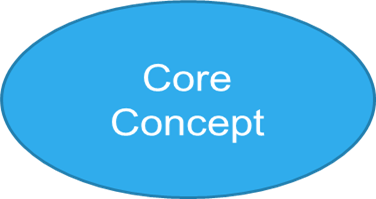 A composite measure of physical, mental and social well-being as perceived by each individual or by a group of individuals that is to say, happiness, satisfaction and gratification
23
Measurement Of Subjective Component Physical Quality Of Life Index (PQLI)
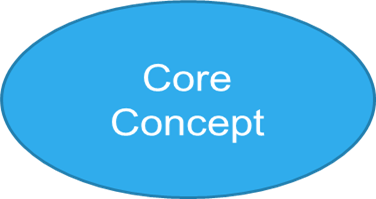 24
Measurement Of Subjective Component Cont…Human Development Index (HDI)
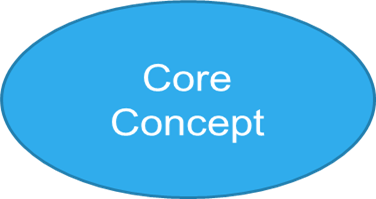 Geometric mean of Three Indicators
1.Life Expectancy  (at birth): minimum value 20 years
2. Education (adult literacy rate and mean years of schooling) : minimum value 0 % 
3. Income (real GDP per capita, purchasing power parity in US dollars):minimum value  $100 
 Maximum values are highest observed values at that time
The HDI values range between 0 to 1.
25
Dimensions Of Health
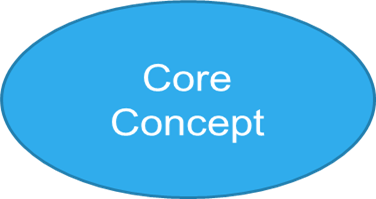 1. Physical Dimension. 
2. Mental Dimension.
3. Social Dimension.
4. Spiritual Dimension.
5. Emotional Dimension.
6. Vocational Dimension.
7. Others.
26
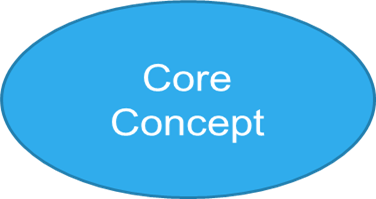 Dimensions Of Health Cont..Physical Dimension
27
Mental Dimension Of Health
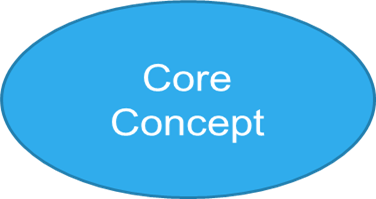 “A state of balance between the individual and the surrounding world, a state of harmony between oneself and others, a coexistence between the realities of the self, other people and that of the environment.” 
Ability to recognize realities of life, taking sound decisions, dealing with conflicts
28
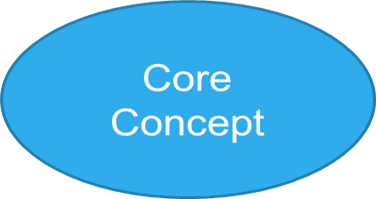 Social Dimension Of Health
Social well-being has been defined as “ the quantity and quality of an individual’s interpersonal ties and the extent of involvement with the community.” 
sound relationships with family, friends and community as a whole.
29
30
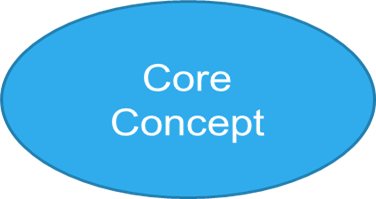 Others/ Non-medical Dimensions Of Health
31
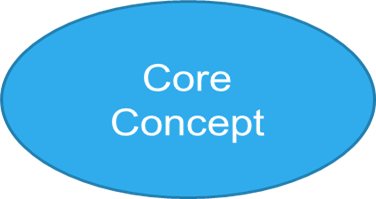 Determinants Of Health
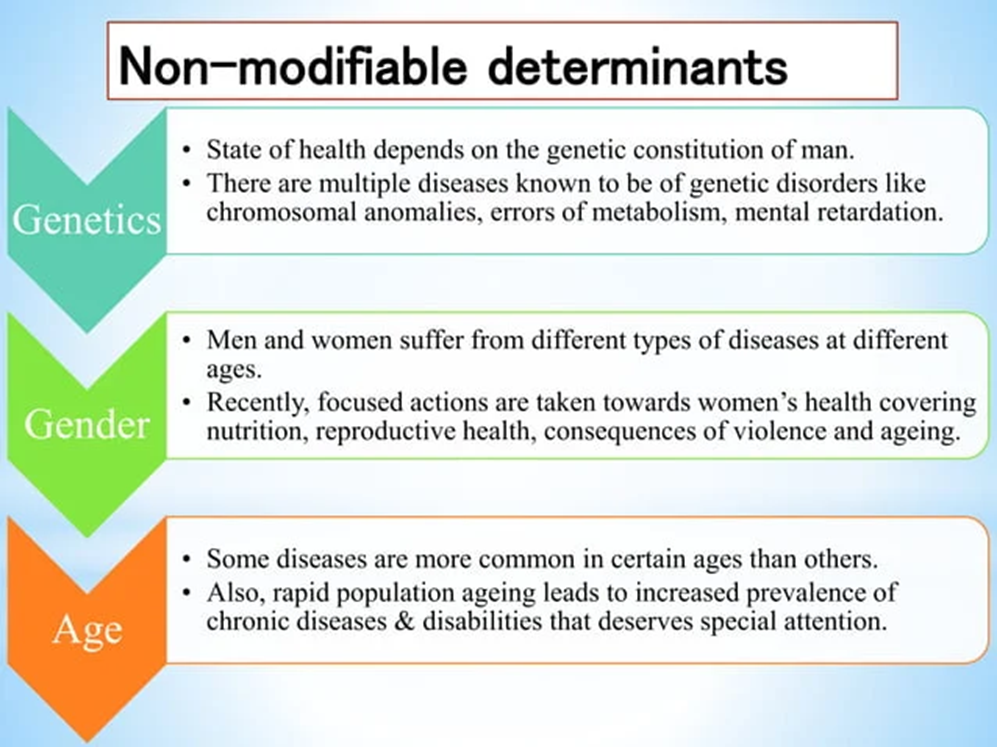 1-Biological Determinants
Genetic makeup of an individual.
6-Aging of the population
7-Gender
32
Modifiable Determinants Of Health (Cont)
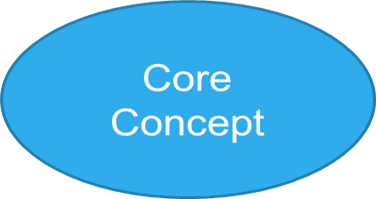 4-Environment
Internal ,External (micro or macro) Biological, physical and psychosocial 
5-Behavioral and socio-cultural conditions   (Lifestyle) 
Developed countries ( obesity, drug addiction)
Developing Countries (lack of sanitation, poor nutrition, personal hygienic habits, cultural customs).
6-Socio-economic conditions
7-Health Services
8-Other Factors e.g. food, industry, occupation, social welfare etc.
33
34
Relationship Of Different Determinants with ones Health (Rainbow Model)
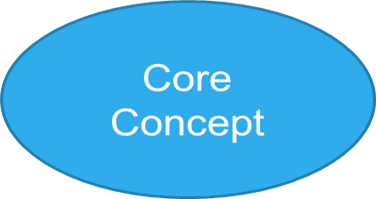 35
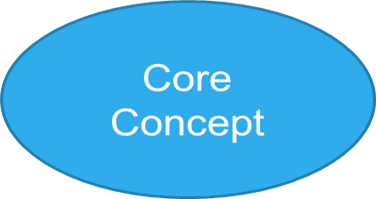 36
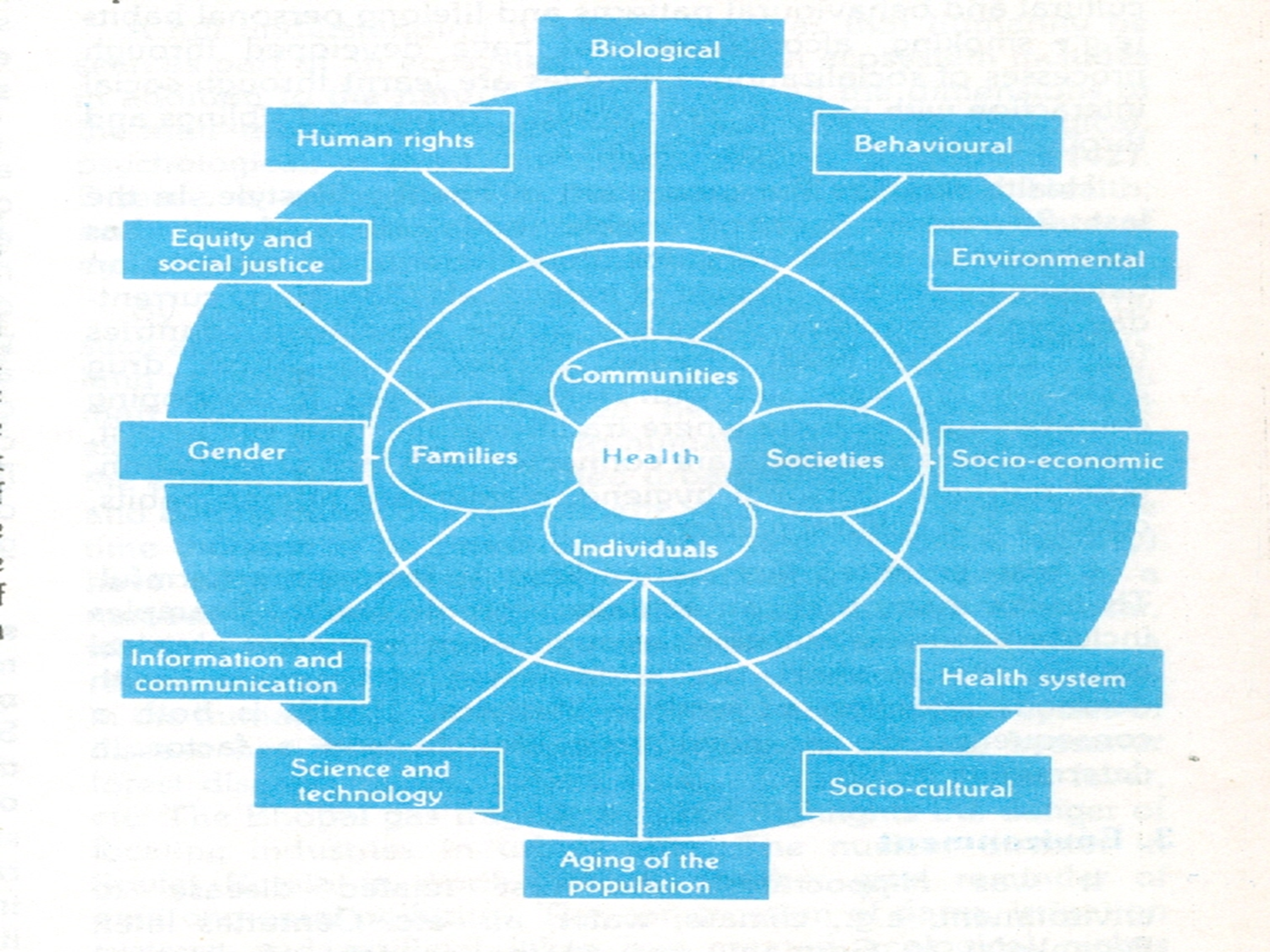 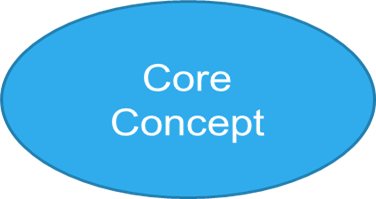 37
Vertical
Integration with ENT
Let’s check out the epidemiological determinants of acute otitis media that you just covered in the lecture of ENT………
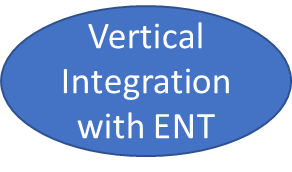 Strategies to prevent acute otitis media
Research
Health and illness in history, science and society
That is to say, the concept of health is indeed relative and it is the result of an interesting evolution of the concept of illness. From the first approaches - dealing with the mere treatment of the symptoms - to the promise of a free-from-pain society, science and economics have played a significant role in redefining the dualism health/ illness. The article reflects on these two concepts, health and illness, in history and nowadays, and discusses the future of the medical science.





https://www.ncbi.nlm.nih.gov/pmc/articles/PMC5816293/
40
End Of Lecture Assessment (MCQ)
Illness is subjective state of a person who feels that he is not well, while sickness is a state of
a) Impaired psychological function
b) Social dysfunction
c) Impaired physiological dysfunction
d) Appearance of signs and symptoms
e) Appearance of complications
41
[Speaker Notes: KEY B]
Suggested Readings
K. Park textbook, chapter 1( Man and Medicine ) chapter 2 (Concept of disease and health)
K. Park textbook of preventive and social medicine
27th edition,
  Textbook of Public health and community medicine
 8th edition by Ilyas Ansari
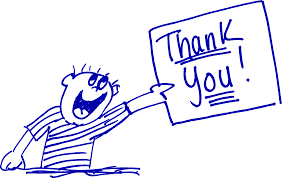 42